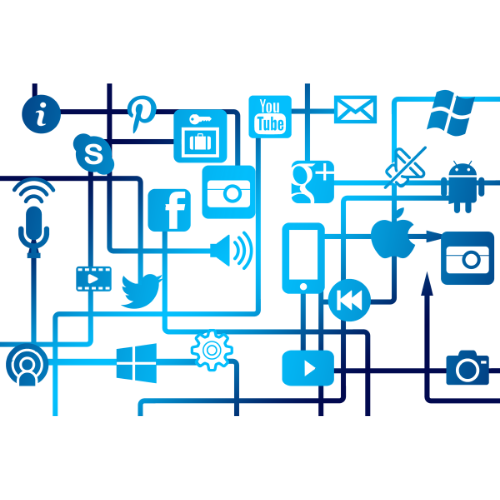 ONLINE SAFETY
PRESENTATION FOR PARENTS
Last updated: 6 September 2021
What is online safety and what does it mean for you?
The internet is an incredible resource with the ability to allow children and young people to learn new things, be creative and connect with each other...
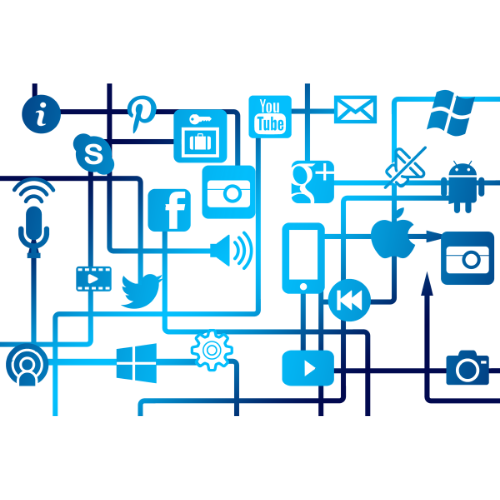 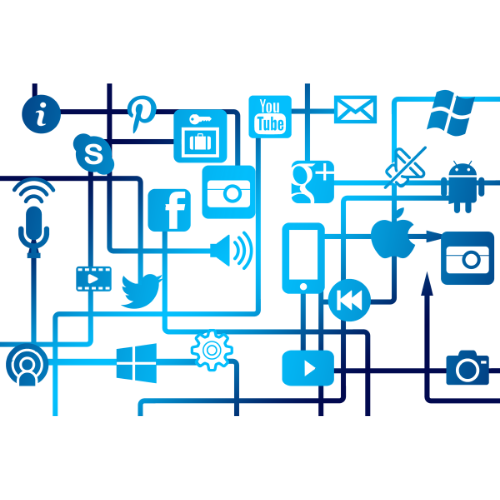 But there will always be risks present when using the internet, and these risks are always changing.
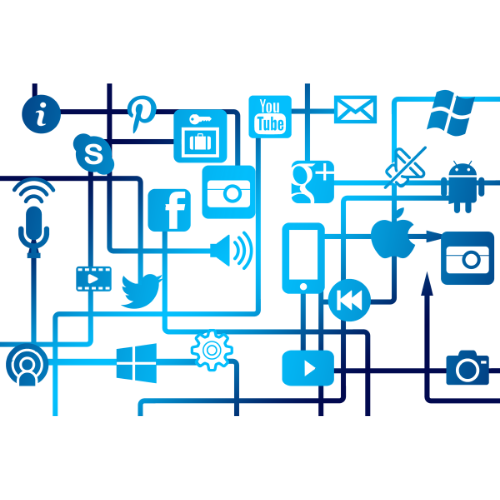 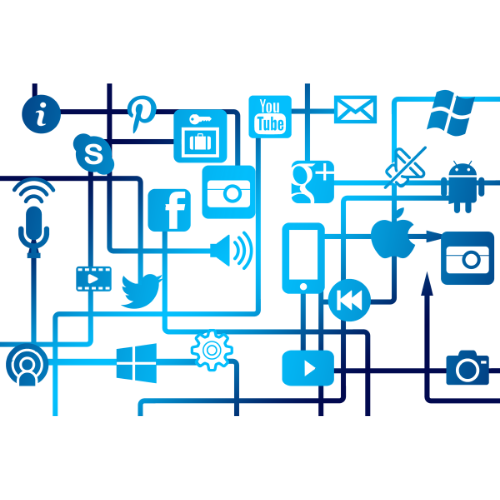 That’s why it is important for parents to keep up-to-date with issues concerning using the internet.
Your role in your child’s online safety is crucial, as you can be there to help avoid these risks turning into problems.
Did you know...
Online harms involving children are increasing year-on-year?According to the NSPCC...
4%
6%
16%
of primary-age children said they had been sent or shown a naked or semi-naked picture or video by an adult.
of primary-age children who live stream said they had been asked to change or remove an item of clothing.
of primary-age children said they had seen content that encouraged people to hurt themselves.
Which is why it’s important to understand the risks children and young people may face online.
This presentation covers:
Where these risks are present
Talking about online safety
What the risks are
Reporting concerns
How these affect children and young people
Minimising the risks
Spotting something wrong
Setting a good example
Where online safety risks may be present
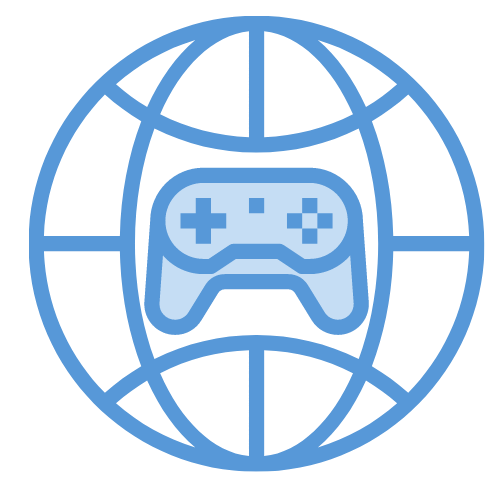 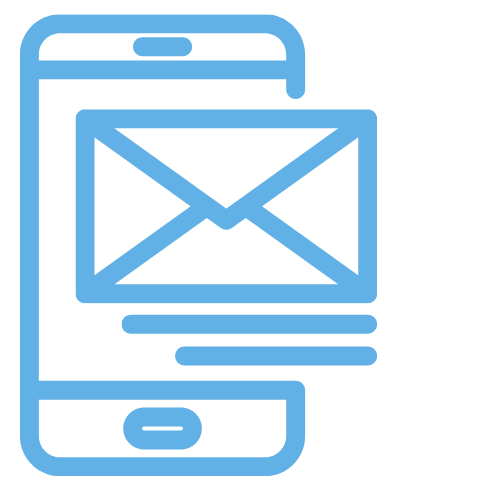 Messaging platforms:                       children and young people can talk to others via various different messaging platforms, even email. This could be via text-based messaging, video chatting, e.g. using a webcam, or in chat rooms.
Gaming: online gaming is                  increasingly popular and can be accessed via computers,  mobile devices and games consoles. Children and young people are able to chat and share with others, even those they do not know.
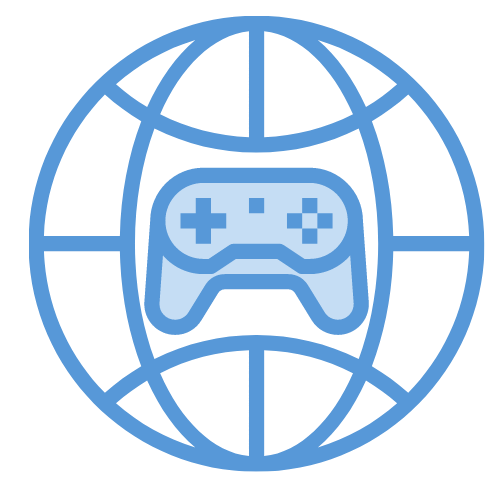 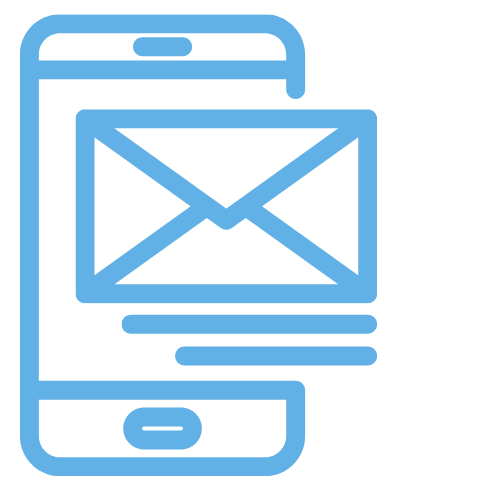 Where online safety risks may be present
Content sharing                    platforms: platforms like YouTube and TikTok are content-sharing platforms. This means that children and young people may be at risk of being exposed to harmful material, scams and overspending.
Social media: as well as                      the risk of being exposed to inappropriate material from others, social media platforms like Facebook and Instagram allow children and young people to share information about themselves, including pictures, with both friends and strangers.
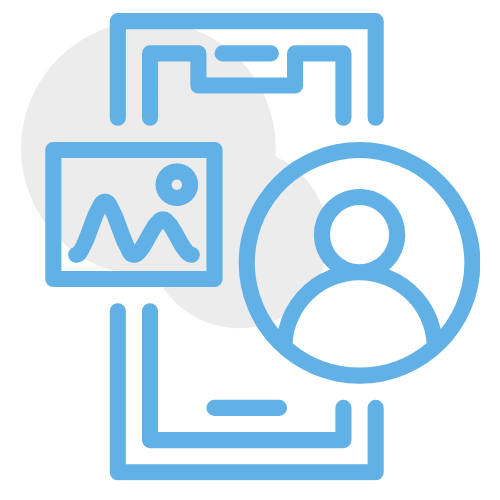 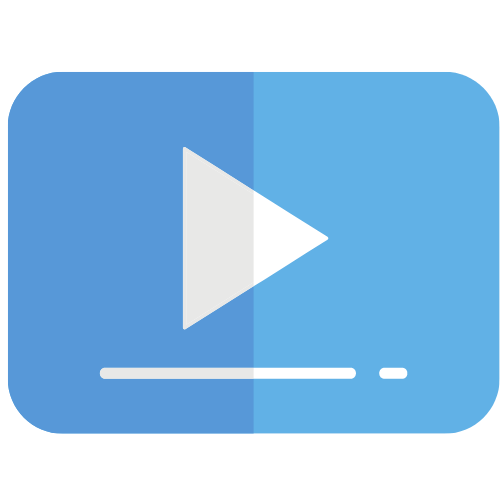 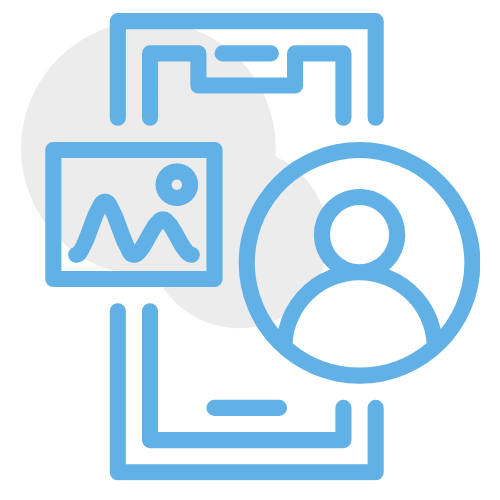 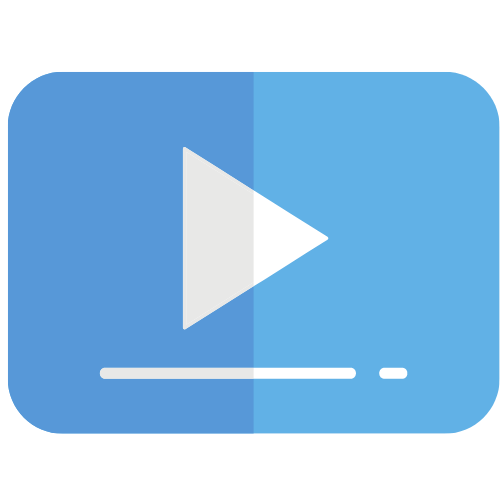 What are the risks?
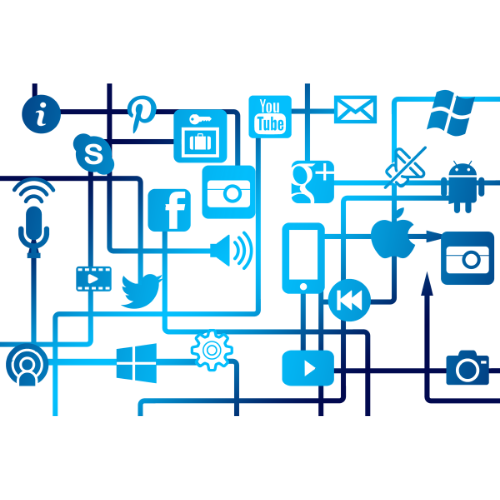 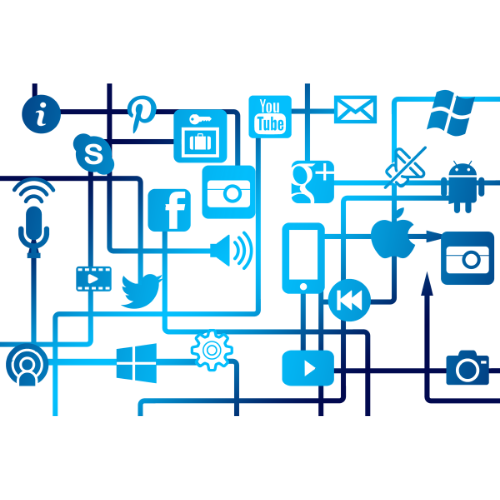 Being abused or exposed to abuse. For example:
Seeing violent, sexual or otherwise inappropriate material.
Meeting people who might bully or intimidate them.
Fake profiles, sexual grooming and stalking.
Being manipulated. For example:
Exposure to inaccurate or false information, e.g. fake news.
Exposure to extreme views and opinions.
Blackmail and extortion.
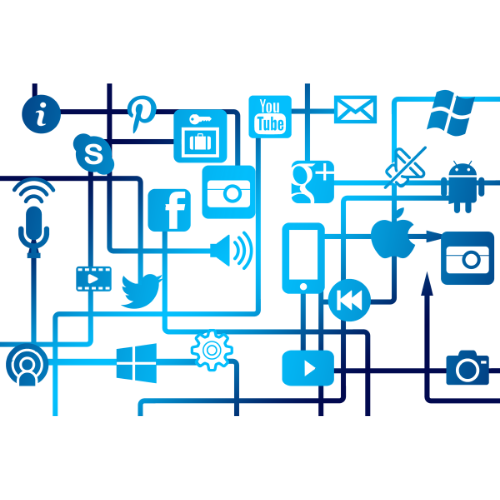 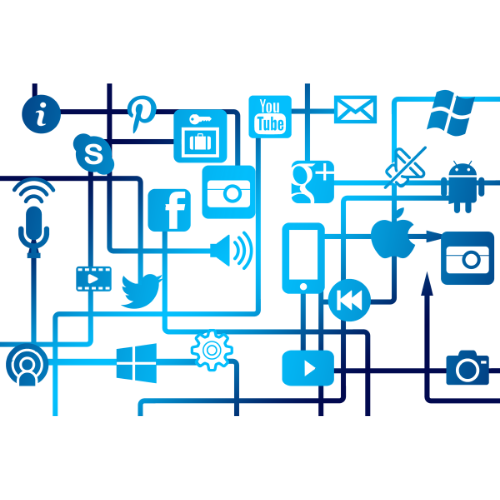 Being exposed to harmful behaviours. For example:
Exposure to self harm, including eating disorders.
Unintentionally getting involved in bullying others.
Getting involved in anti-social behaviour.
Having personal information and data stolen. For example:
Over-sharing personal information online.
Having their identity stolen.
Being hacked.
How online harms can affect children and young people
Being groomed, exploited and manipulated
Feelings of shame, guilt and self-loathing
Exaggerating themselves or being false online
Feeling upset by what they have seen
Being pressured to engage in risky behaviour
Becoming subject to peer pressure
Developing unrealistic views of themselves
Creating a harmful online reputation
Excessive internet use and online purchases
Facing intense or difficult interactions
Spotting something wrong
When one of these risks starts to become a problem, children and young people may exhibit certain signs they are unhappy or suffering.
Change in use
Change in mood
Secrecy
They may be secretive about who they are talking to and what they are doing online.
They may seem distant, angry or upset after being online or texting.
They may spend a lot more or less time online or texting.
Spotting something wrong
Many contacts
Being protective
Personality change
They may want to change who they are or begin dressing differently.
They may have lots of new contacts, such as phone numbers, on their device.
They may become protective over their devices and refuse others access to it.
Many of the signs of online abuse are similar to the signs of offline abuse. It is important to remember that every child exhibits different behaviours when in these situations.
Talking with your child about online safety
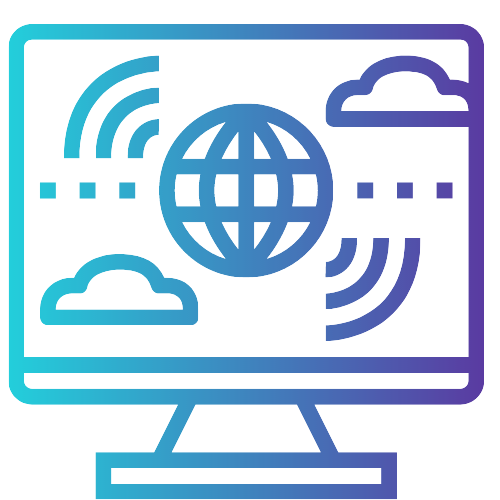 Engage in what they                       enjoy: ask your child about the sites they like to visit and what they enjoy doing online. This should be done on a regular basis and helps build trust between you and your child.
Ask what they already                    know: ask your child if they already know how to stay safe online and what they have learnt at school. What tips do they have to tell you about staying safe?
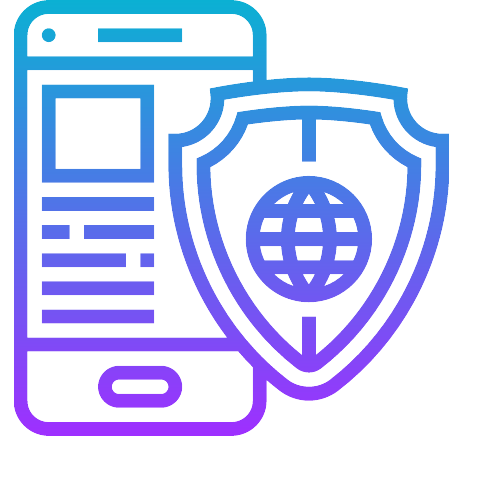 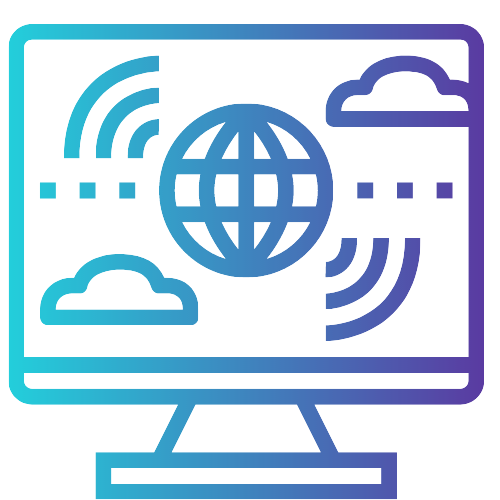 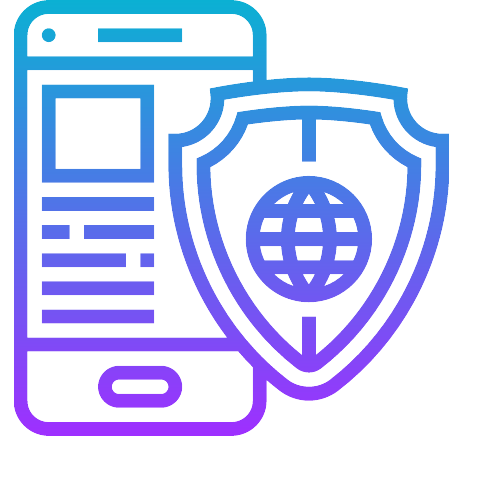 Talking with your child about online safety
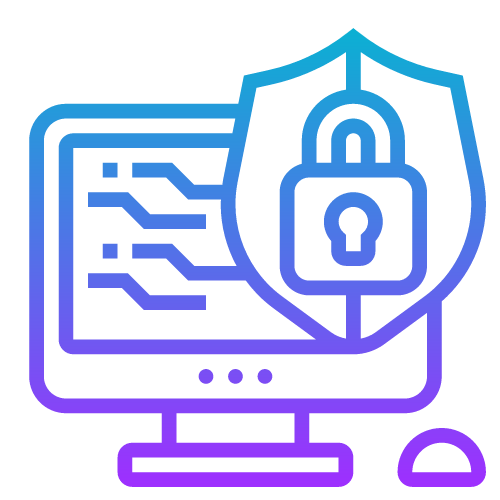 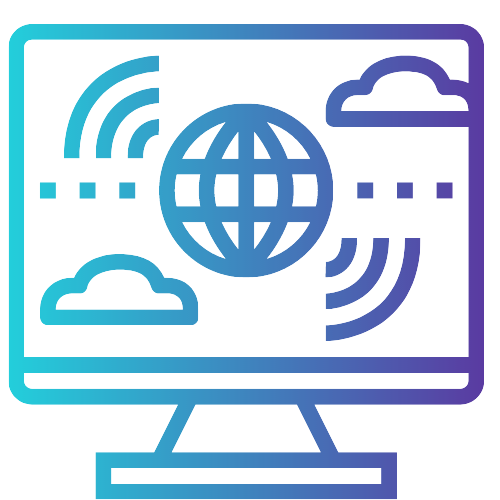 Where they can get                      help: ask your child whether they know what to do when they feel uncomfortable online. Ask them what sorts of things might make them uncomfortable so they can learn to recognise it.
Using the internet                    together: talk to your child about ways you could use the internet together or as a family. Find out what they might enjoy. Using the internet together is a good way to set an example to your child.
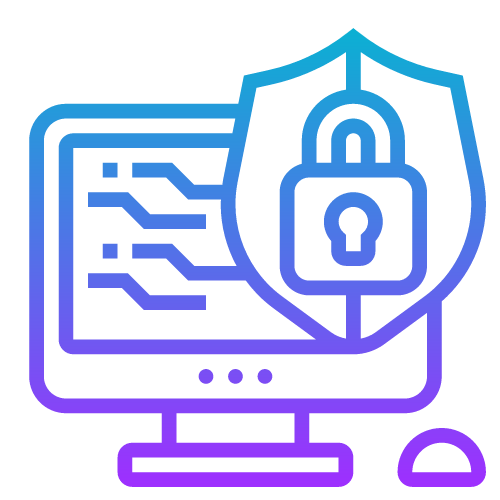 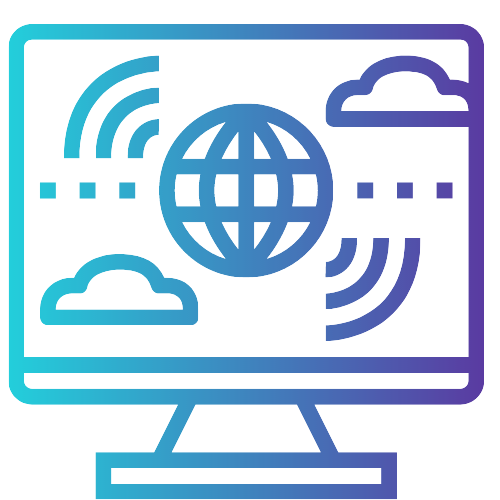 Reporting concerns and getting advice
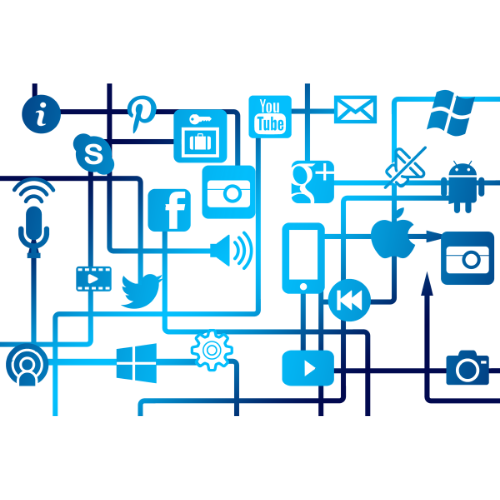 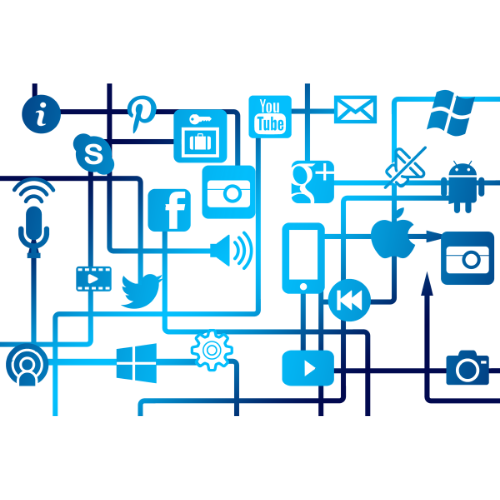 If you have a concern about somebody your child is talking to online, that person should be blocked or removed from your child’s list of contacts and reported to CEOP.
www.ceop.police.uk/safety-centre
If you are worried about a child or young person and need advice, you can contact the NSPCC on 0808 800 5000 or online.
Children and young people who have concerns about their online safety can contact Childline on 0800 1111.
Minimising the risks of online harm
It is advised you do the following to minimise the risks associated with texting and using the internet:
Familiarise yourself with the safety functions on the online platforms your child uses
Establish clear guidelines and rules for your child so they understand what is suitable to share
Encourage your child to think before talking to anyone they do not know, or do not know well
Talk to your child about how easy it is for somebody to pretend to be somebody else online
Pay attention to and monitor your child’s behaviour during and after being online
Inform your child that they should not accept ‘friend’ requests from people they do not know
Consider using parental control features on the platforms your child uses
Explain to your child that online platforms and games are businesses designed to make money
Explain to your child that some behaviour online is negative and abusive, and how to recognise it
Make sure your child knows what is okay to download from the internet
Minimising the risks of online harm
It is advised you do the following to minimise the risks associated with texting and using the internet:
Check your bank accounts and bills regularly for any signs of identity theft
Explain to your child that companies that want to sell them something try to catch their attention
Consider installing safe search filters to your child’s devices
Ask your child regularly about who they are chatting to online and for what purposes
Point your child to trustworthy sites when they want to download or purchase something
Make sure your child’s online accounts are set to the highest privacy setting
Check your child’s internet history regularly and monitor the websites and apps they are visiting
Inform your child they must be truthful about their age online so they avoid inappropriate content
Teach your child how to spot fake profiles, unsecured websites and pirated content
Ensure your child understands that some online ‘challenges’ may be dangerous or illegal
Setting a good example
Another way of minimising the risk of online harm is to set a good example for your child when they are using the internet.
Teach yourself
Trusted websites
Appropriate use
Learn how to spot scams, fake profiles and unsecured websites.
Use trusted websites and platforms around the home, e.g. Netflix and Spotify.
Do not allow your child to use your accounts and devices, as age settings may differ.
Setting a good example
Another way of minimising the risk of online harm is to set a good example for your child when they are using the internet.
Stick to rules
PEGI ratings
Consistency
Stick to the PEGI ratings provided on video and gaming content.
Reinforce at home the online safety education your child receives at school.
Keep to the rules and boundaries you have set for internet use.
Further reading
Net Aware
www.net-aware.org.uk
NSPCC
www.nspcc.org.uk
Internet Matters
www.internetmatters.org
Think U Know
www.thinkuknow/parents
Remember: if you have a concern about somebody your child is talking to online, that person should be blocked or removed from your child’s list of contacts and reported to CEOP.
www.ceop.police.uk/safety-centre
If you are worried about a child or young person and need advice, you can contact the NSPCC on 0808 800 5000  or online.
If you are worried about a child or young person and need advice, you can contact the NSPCC on 0808 800 5000 or online.